Hvam1323
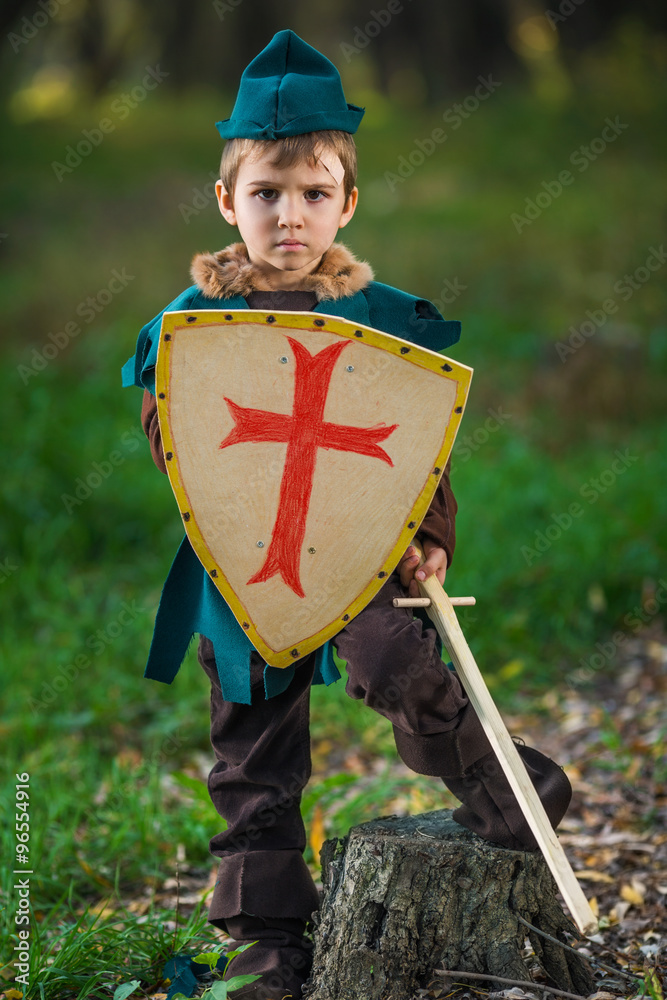 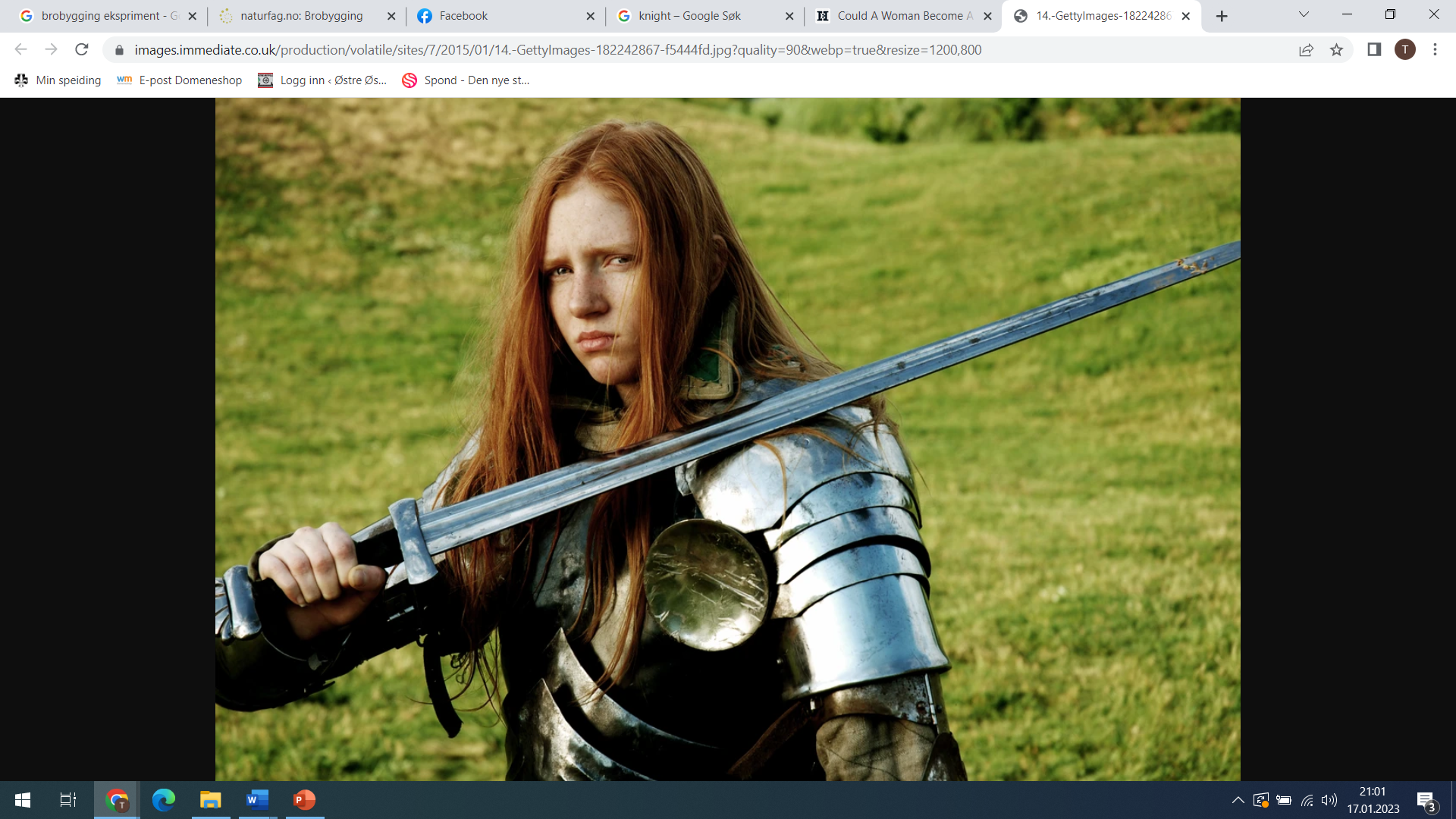 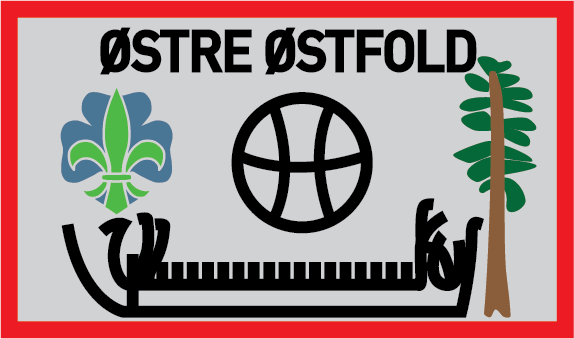 Hvem arrangerer?
Østre Østfold Krets (matforsyning, administrasjon)
Oslo Krets (program)
Vestmarka Krets (HMS og roverleir)
Romerike Krets (administrasjon, teknisk, haik)
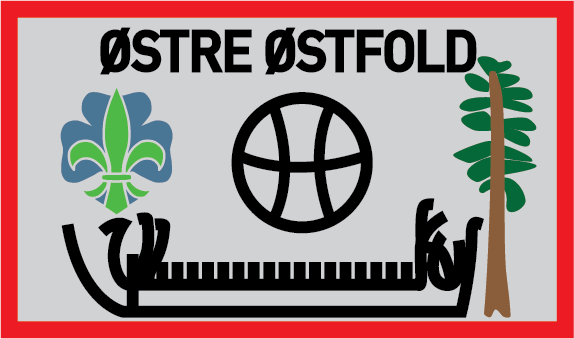 Hvor og når?
Hvam videregående skole (ca. 30. min fra Gardemoen)
24. juni—1. juli 2023
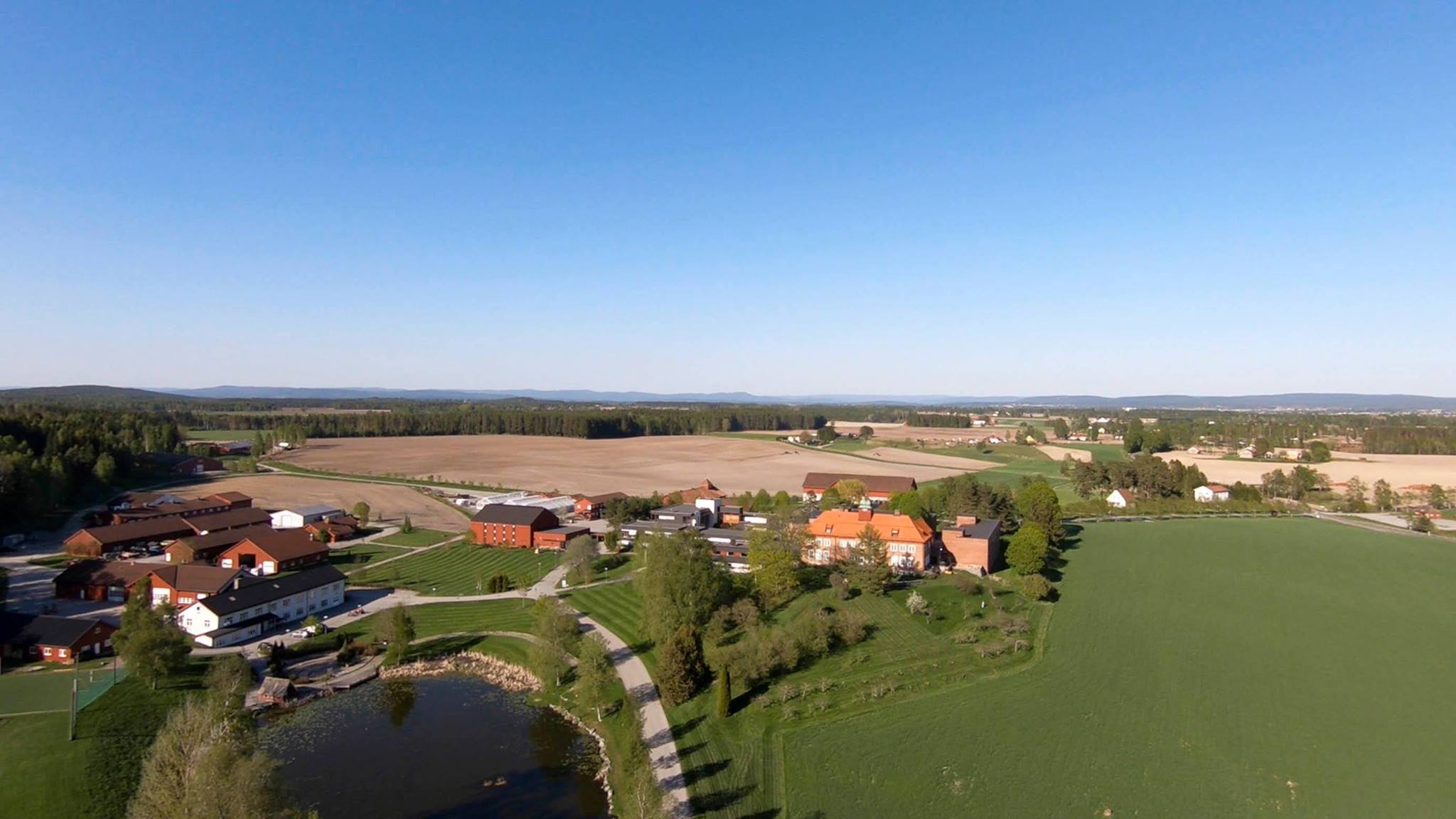 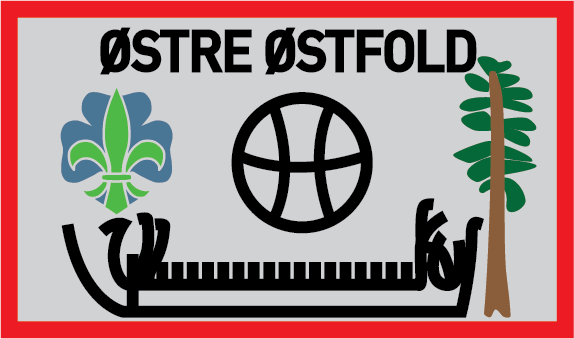 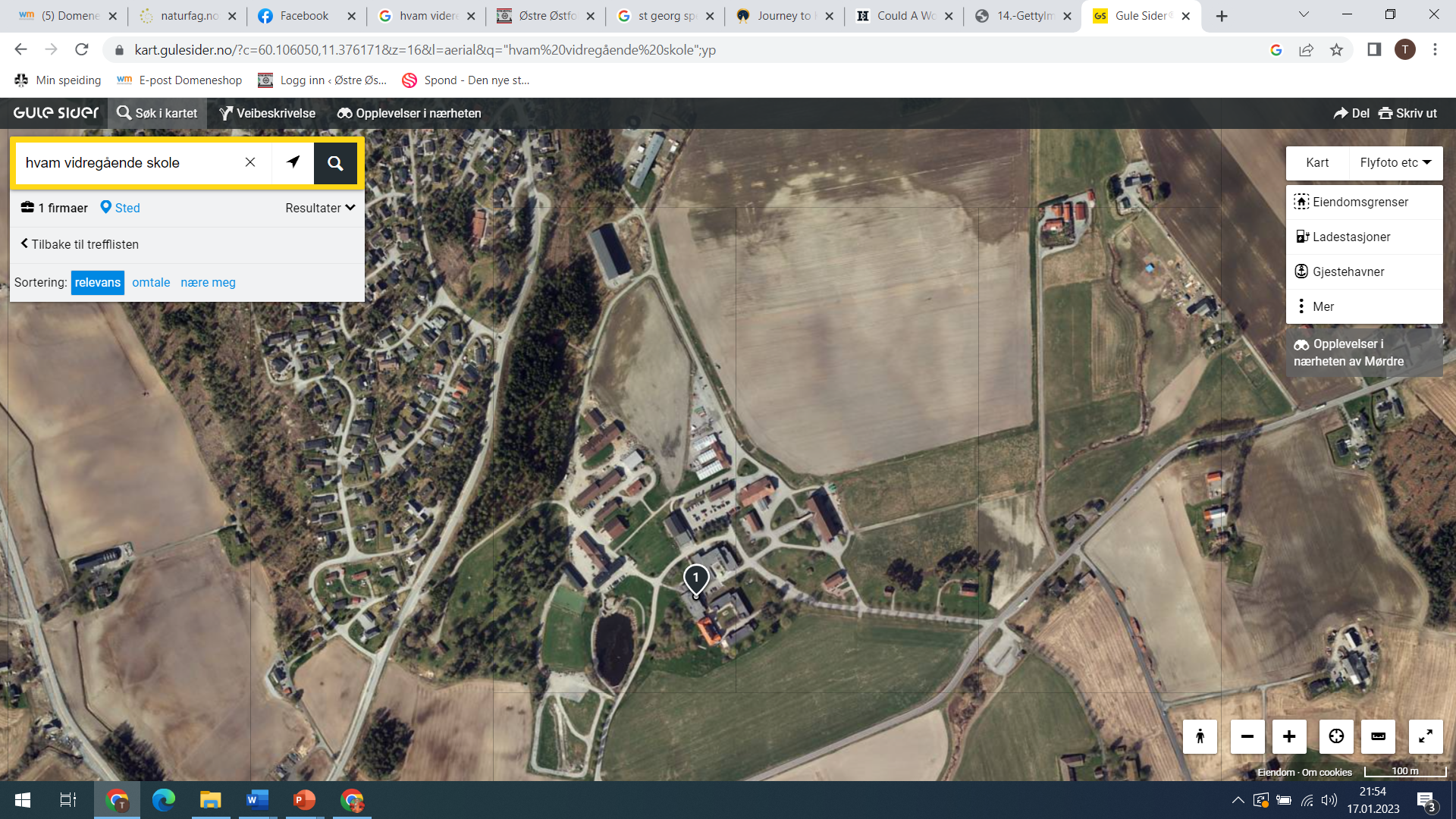 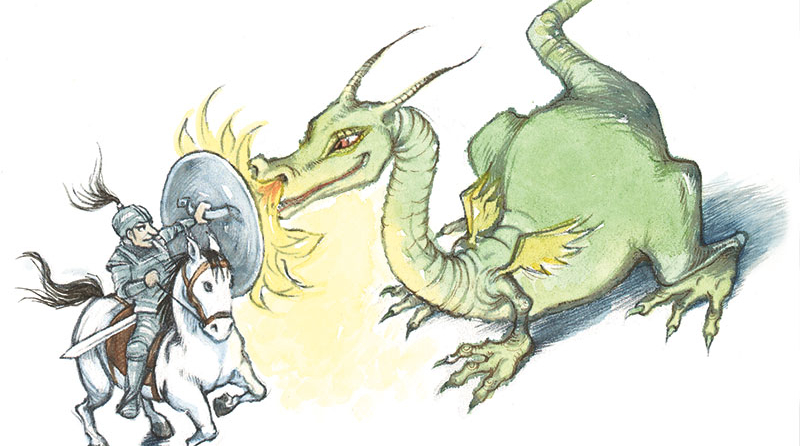 Program
Historisk med middelaldertema. Bonde, prinsesse, trollmann eller ridder!
Tradisjonelle leiroppgaver
Markedsdag 
Haik
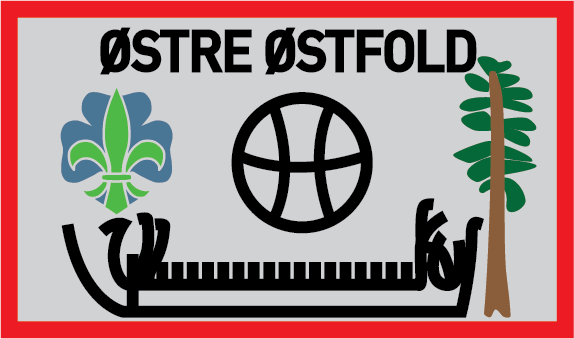 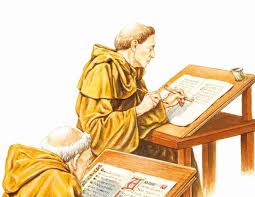 Informasjon
Påmeldingen åpnet 01.02.23
Leiren vil publisere flere budstikker frem mot oppstart.

Følg leiren her:
Internett: www.hvam1323.no 
Facebook: Hvam 1323 
Instagram: roverleirhvam1323
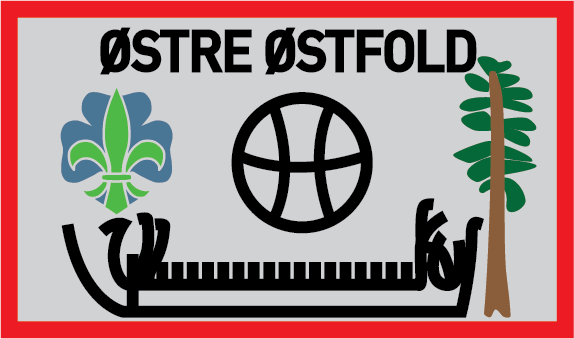 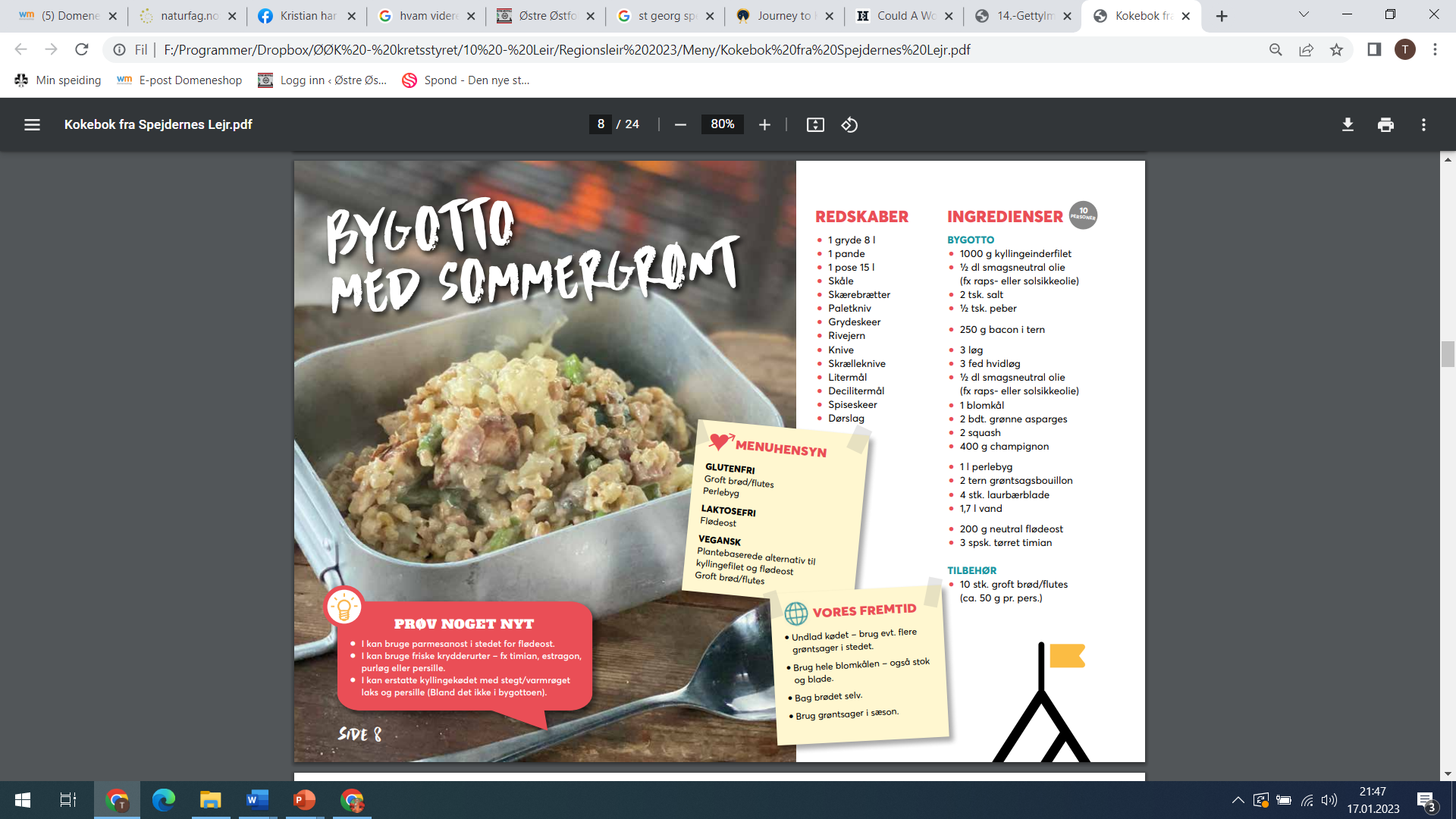 Hva gjør vi?
Forsyning – Flemming Hansen og Thomas F. Karlsen
Administrasjon – Kristian Fog (viseleirsjef)
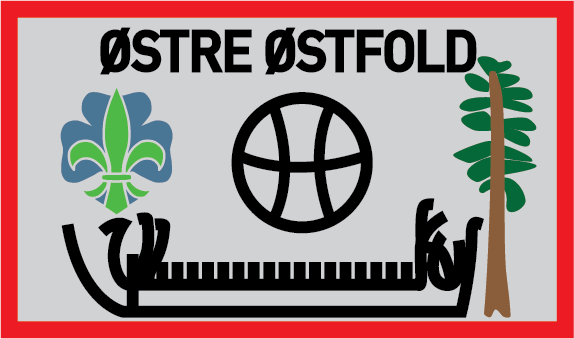 Roverleir
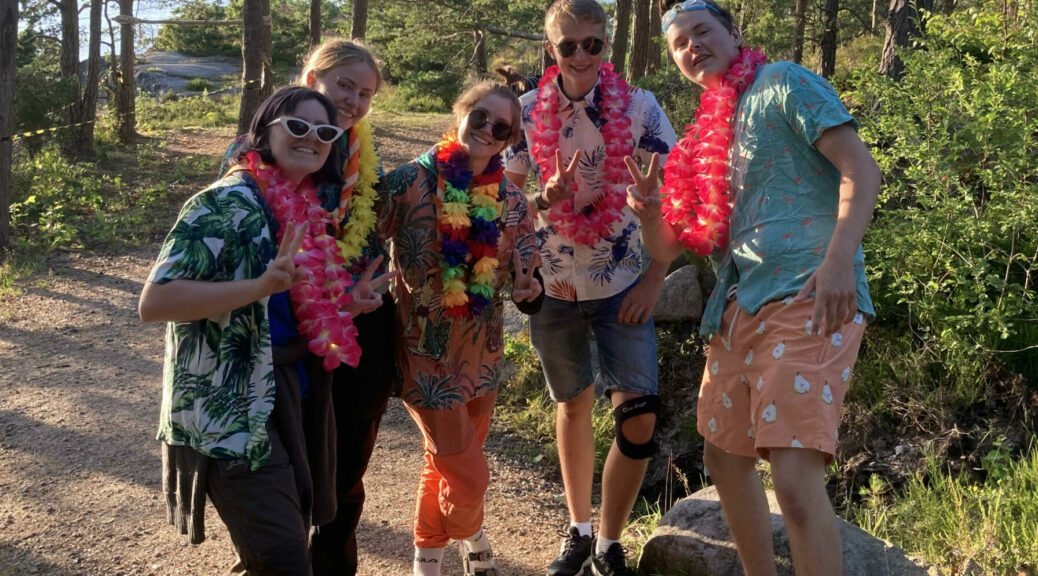 Det blir egen roverleir!
Kan friste med eget spa, kino, kro og selvfølgelig karaoke!
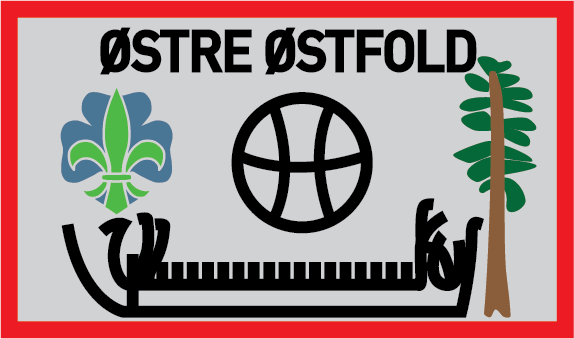 Forhåndsoppgave nr. 1Rattus
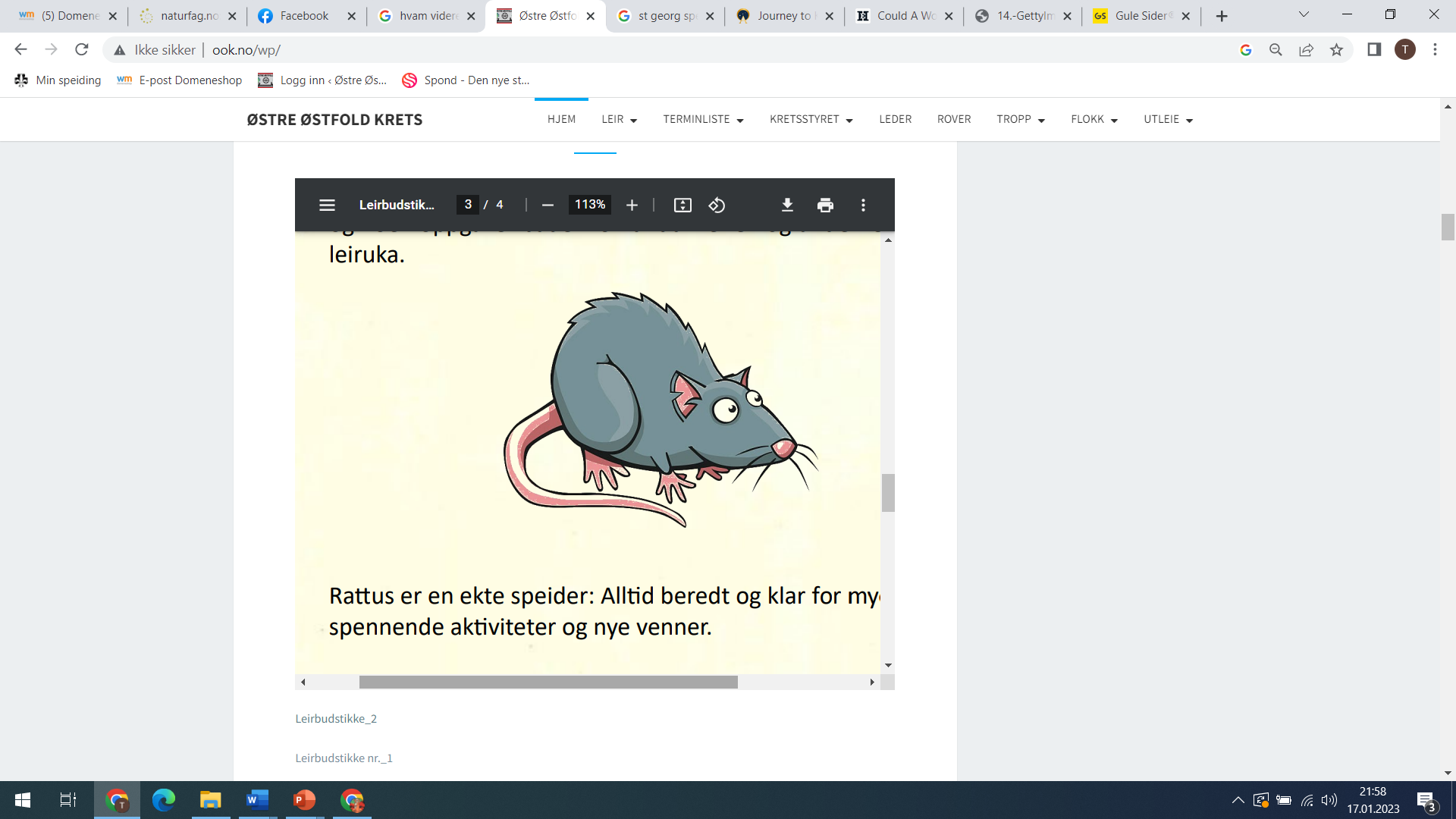 Lag din egen Rattusbamse!
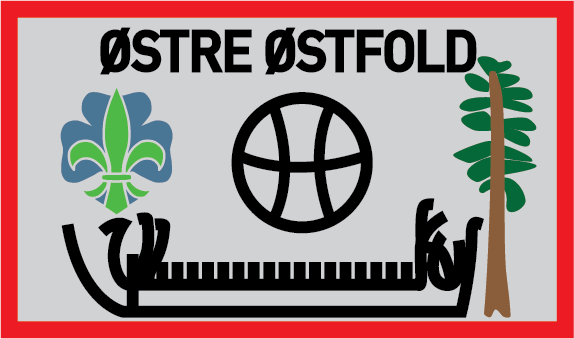 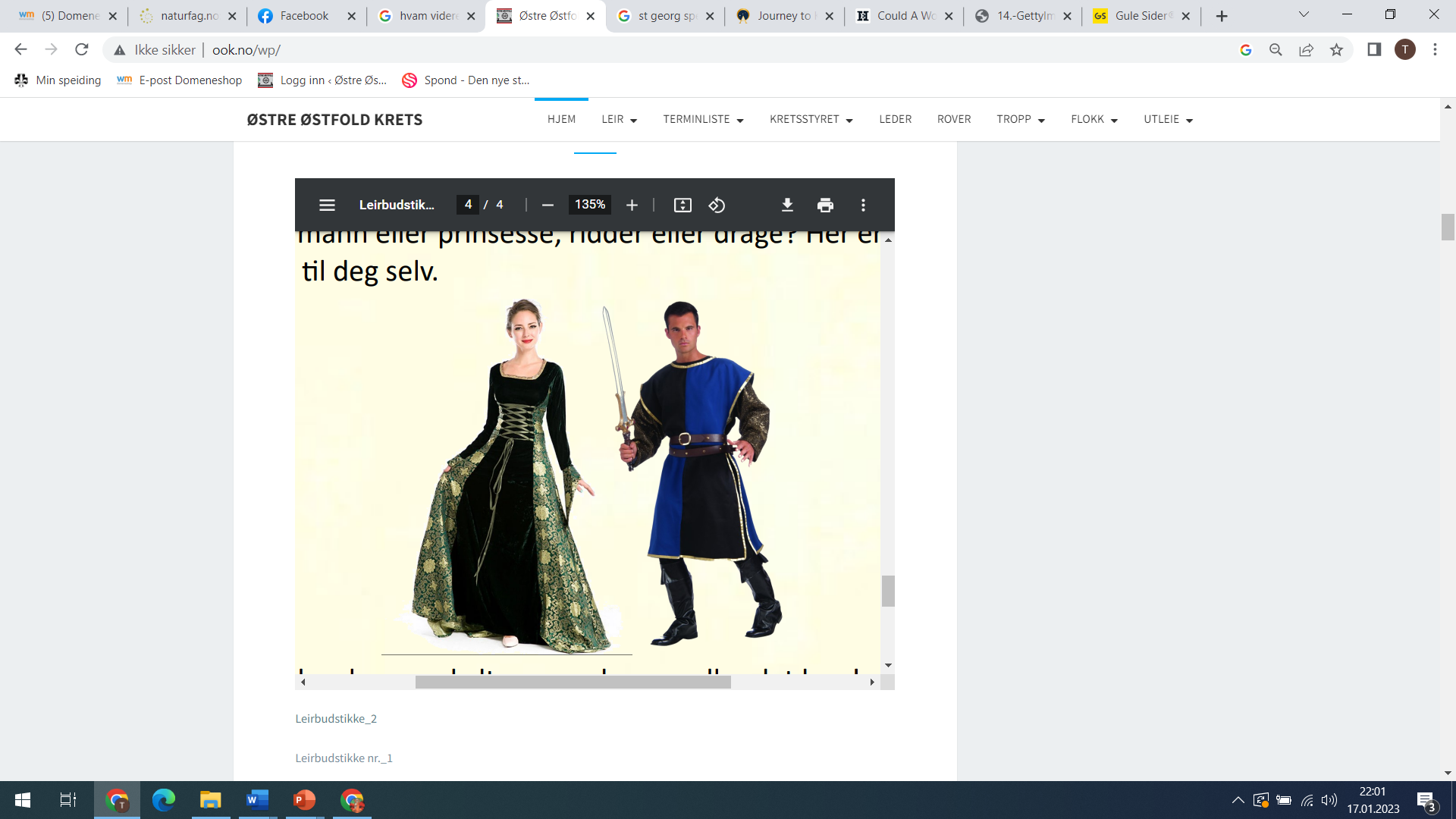 Forhåndsoppgave nr. 2Antrekk
Lag din egen middelalderantrekk! Bonde? Prinsesse? Trollmann? Drage?
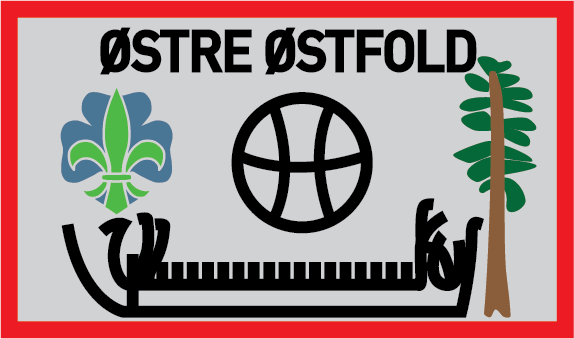 Forhåndsoppgave nr. 3Utstyr
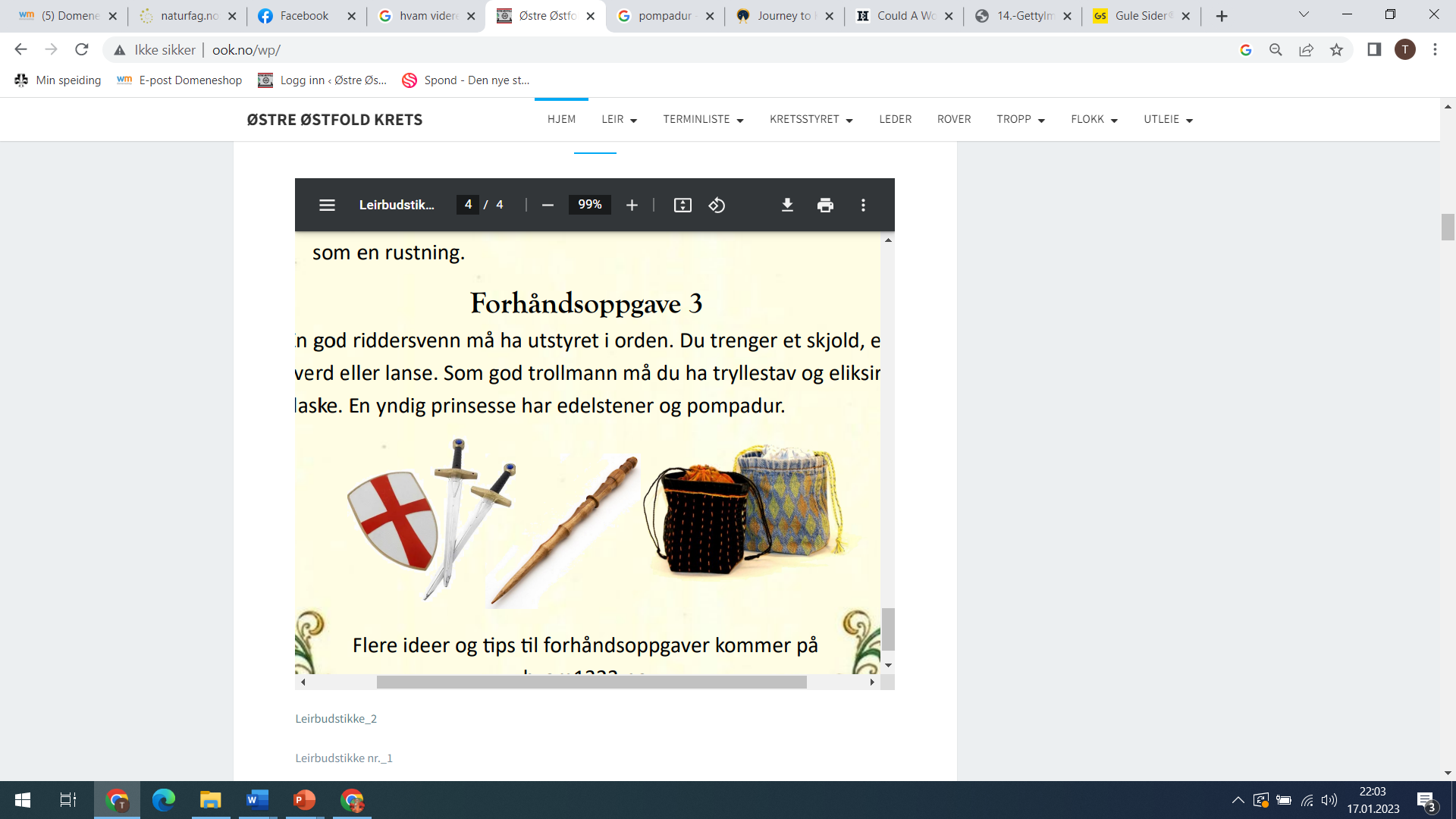 Lag ditt eget utstyr! Sverd? Lanse? Tryllestav? Eliksirflaske? Pompadur?
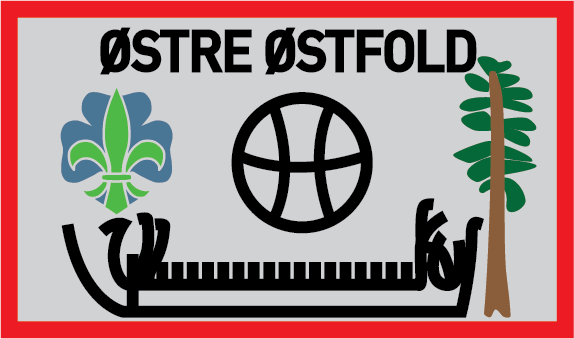 Smått og godt
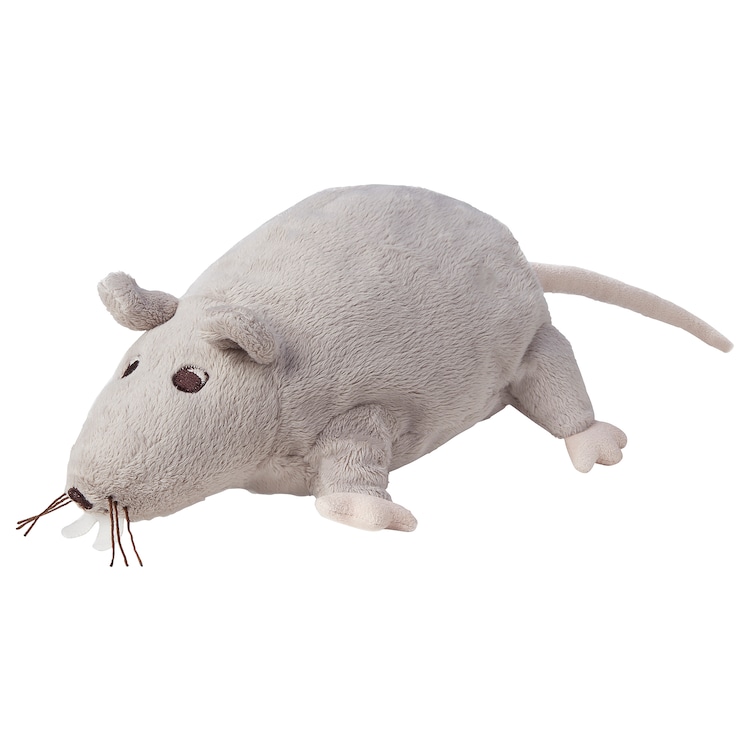 Forventet ca. 2000 deltagere
Spørsmål? 
Småspeiderleir halve uken 
Spørsmål?
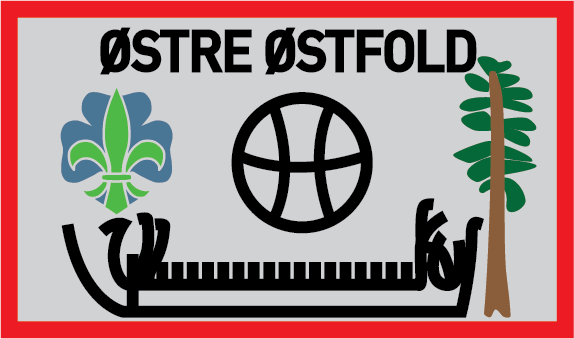